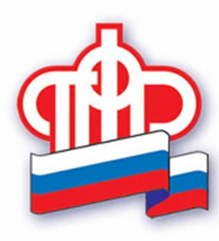 Отделение ПФР по Карачаево-Черкесской Республике
Предоставление сведений о трудовой деятельности (СЗВ-ТД) в ПФР
в электронном виде.
1
Способы предоставления сведений о трудовой деятельности (СЗВ-ТД) в ПФР в электронном виде
Уполномоченный 
представитель
Поставщики услуг (операторы связи)
Сайт ПФР «Кабинет страхователя»
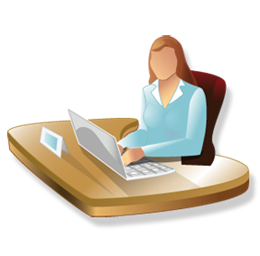 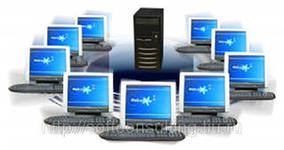 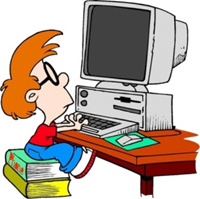 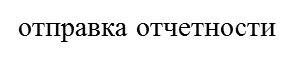 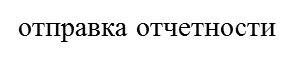 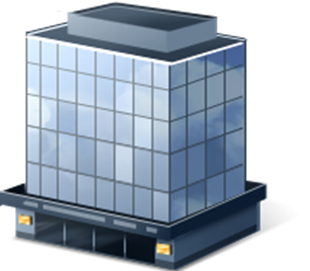 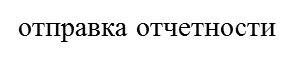 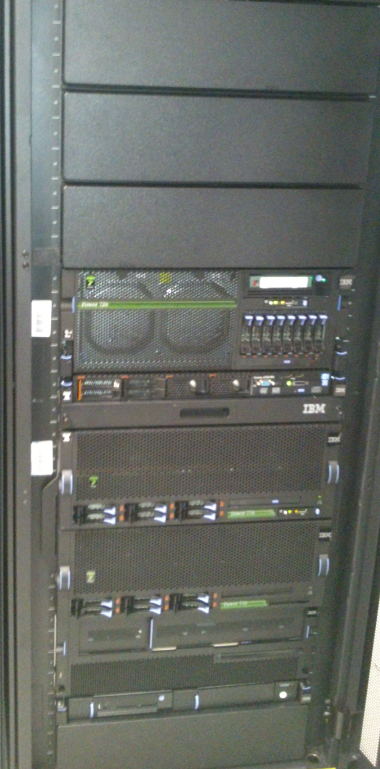 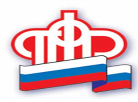 2
Предоставление сведений о трудовой деятельности (СЗВ-ТД) через оператора связи.
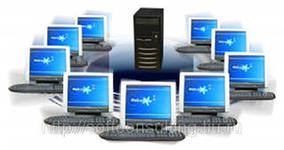 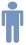 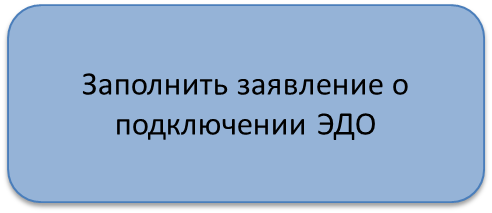 Страхователь должен :
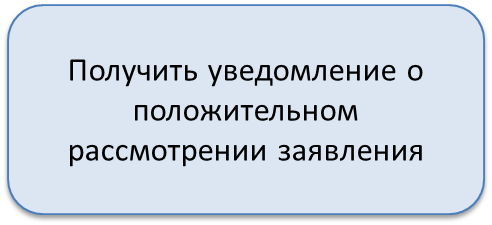 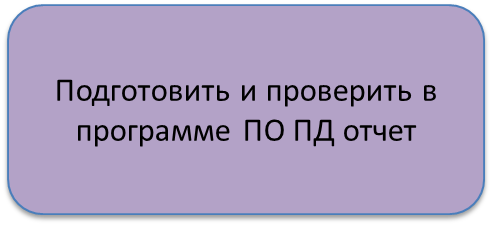 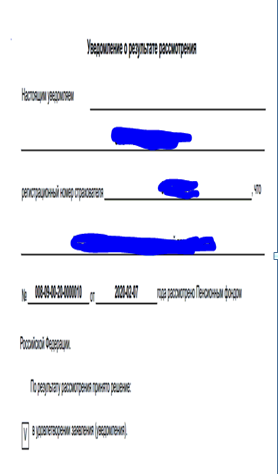 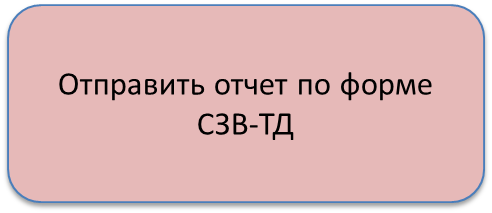 3
Предоставление сведений о трудовой деятельности (СЗВ-ТД) через уполномоченного представителя.
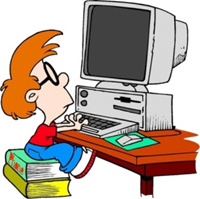 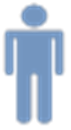 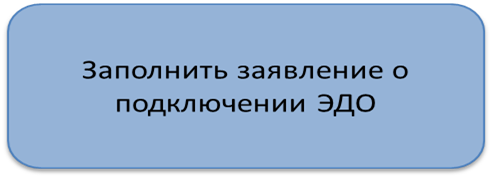 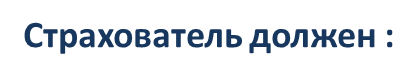 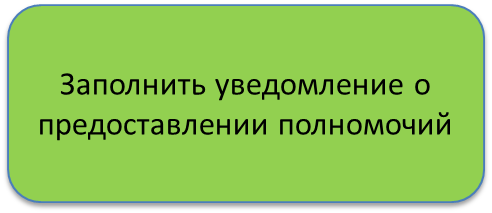 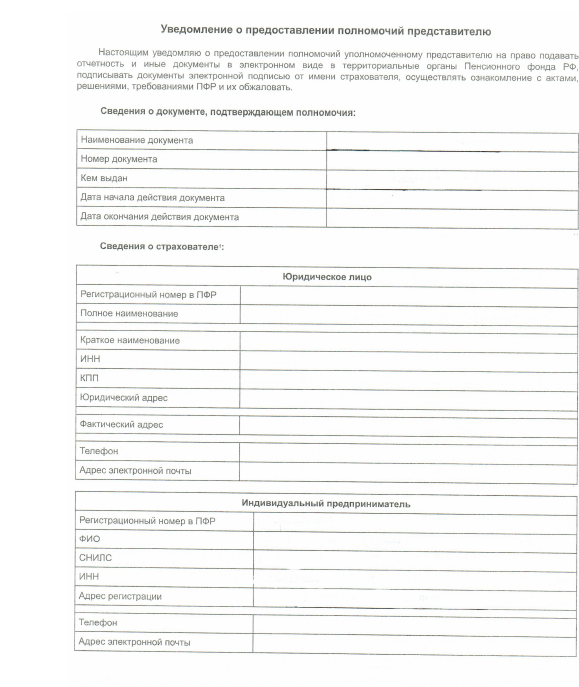 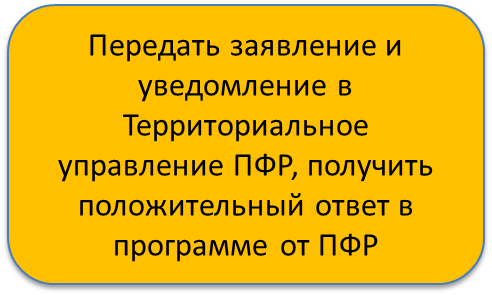 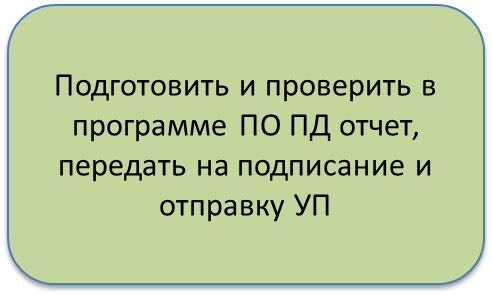 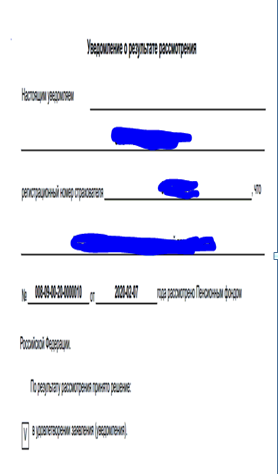 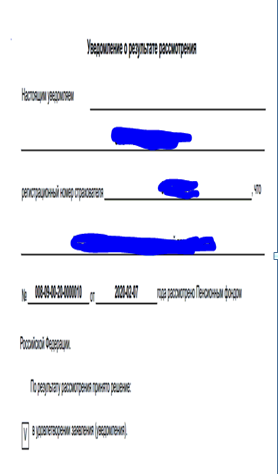 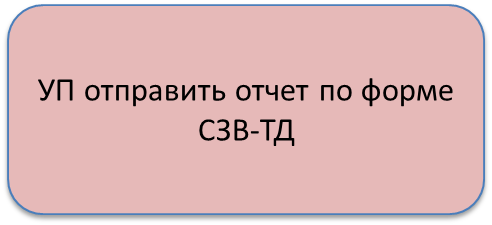 4
Предоставление сведений о трудовой деятельности (СЗВ-ТД) через сайт ПФР «Кабинет страхователя».
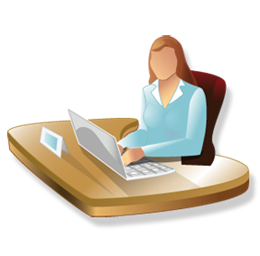 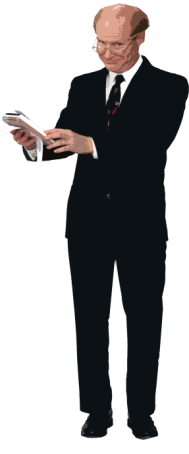 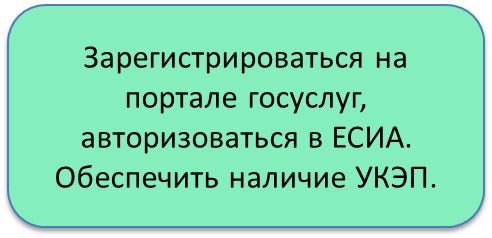 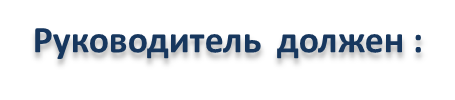 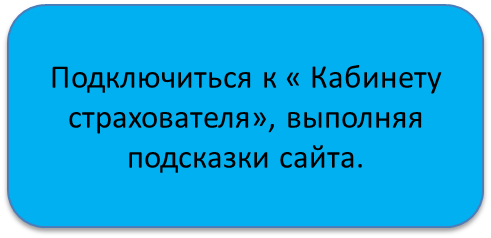 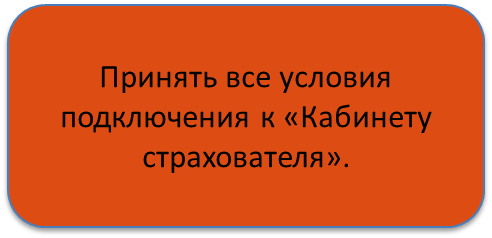 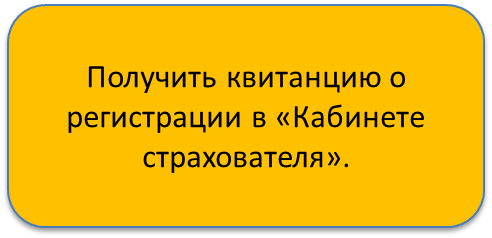 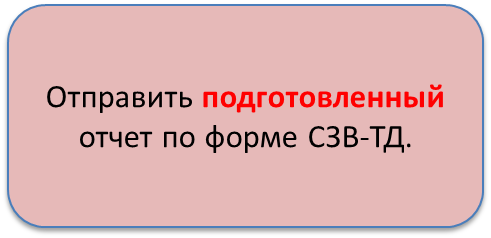 5
Предоставление сведений о трудовой деятельности (СЗВ-ТД ) через «Кабинет страхователя».
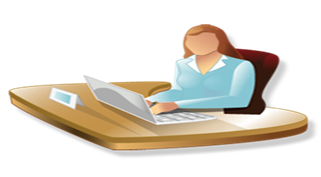 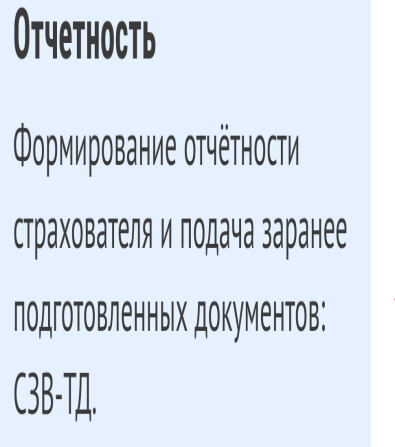 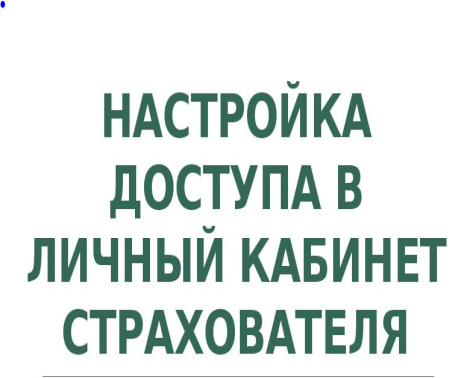 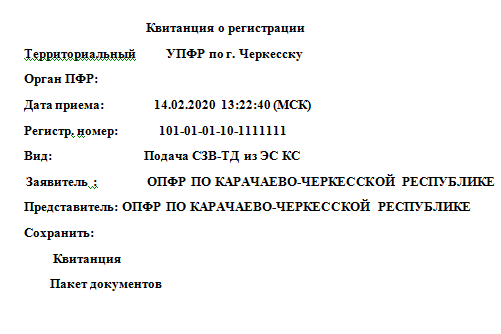 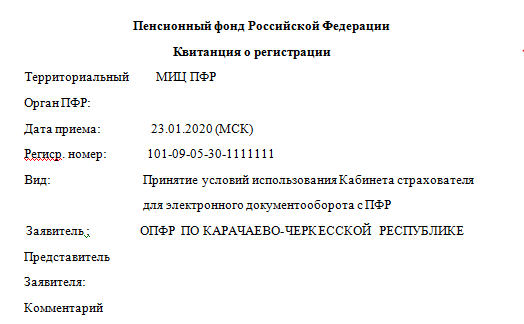 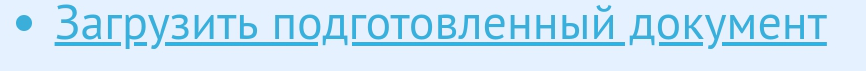 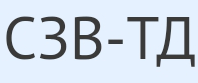 6
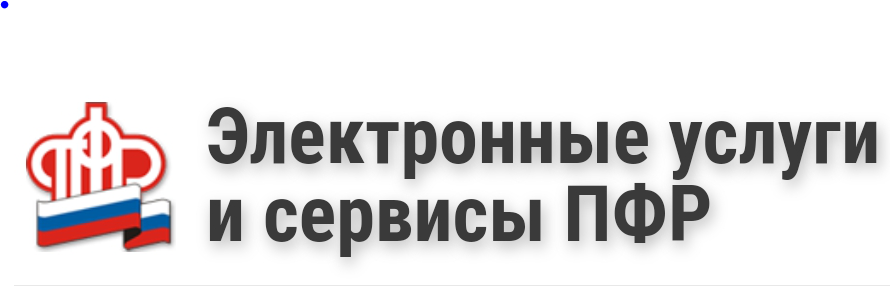 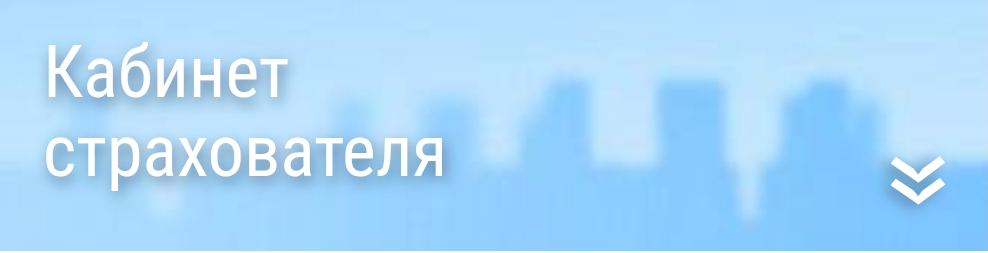 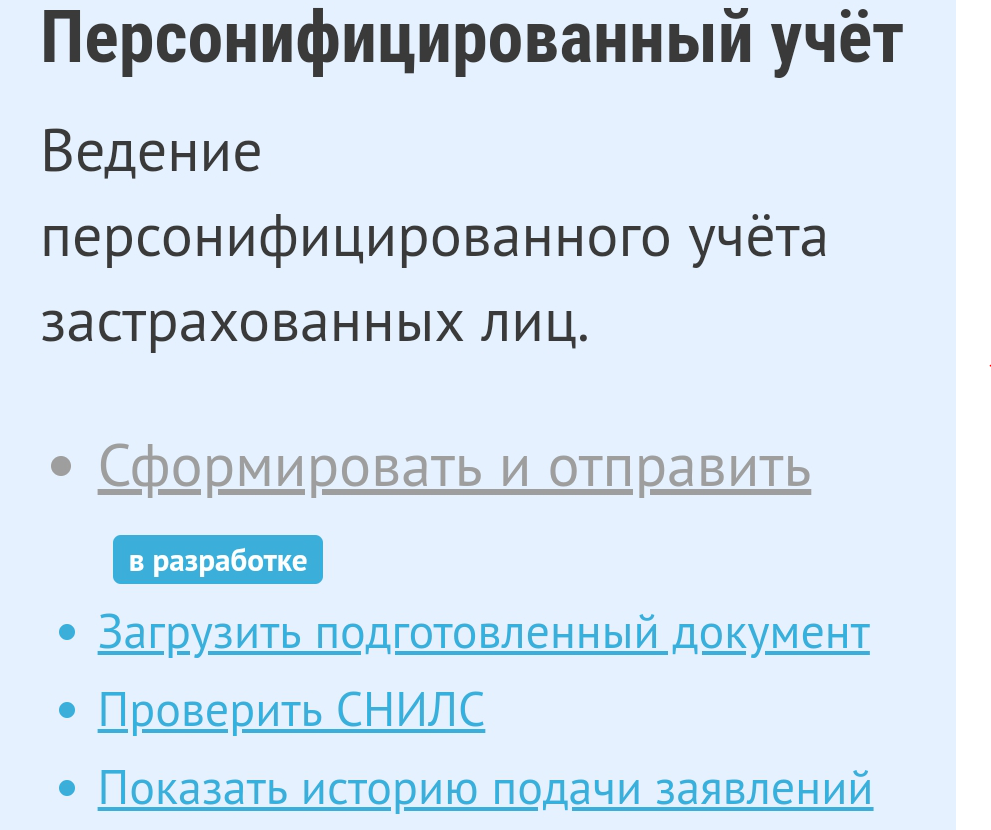 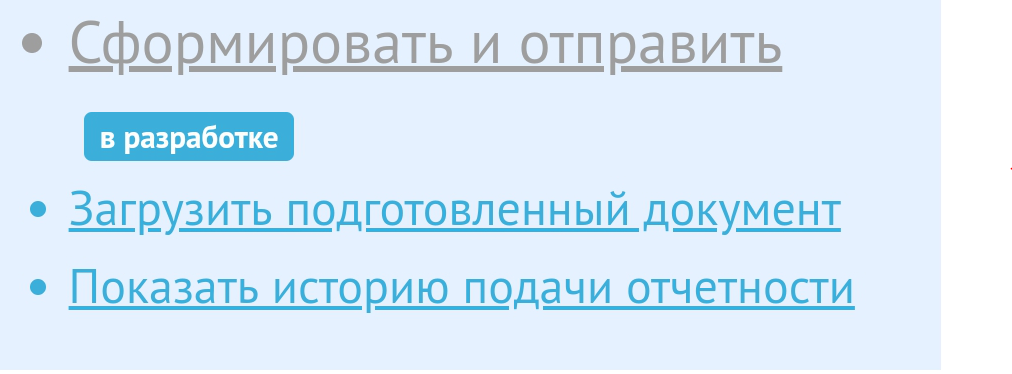 7
Ошибки при предоставлении сведений о трудовой деятельности (СЗВ-ТД) в ПФР
в электронном виде.
8
При приеме  отчетности  по   сведениям  о трудовой деятельности (СЗВ-ТД)  по протоколу проверки формируются
ОШИБКИ
ПРЕДУПРЕЖДЕНИЯ
Код 30
        ошибки подлежащие исправлению поименованы в Постановлении Правления ПФР от 25.12.2019 №730п
Код 50
Ошибки подлежащие исправлению поименованы в Постановлении Правления ПФР от 25.12.2019 №730
Код 20
Документ принят!
ОШИБКИ ФОРМАТА
сформирован  некорректный электронный файл
(устаревший формат, некорректная дата и др.)
нарушен  порядок заполнения
(нет реквизита  нормативного документа при приеме  и др.)
9
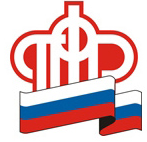 Информация по приему и обработке сведений СЗВ-ТД за 2020 год
 по состоянию на 25.02.2020г.
Представлено сведений о трудовой деятельности от 959 страхователей   (у 67 страхователей ошибки, предупреждения)
ОШИБКИ 
Код  30

8,2%
(34 страхователя)
Предупреждения

  Код 20

0,5%
 (4 страхователя)
ОШИБКИ
 Код 50

3%
(29 страхователей)
Ошибки , подлежащие исправлению , указаны с кодом 30 поименованы в Постановлении Правления ПФР от 25.122019 № 730п.
11
Ошибки , подлежащие исправлению , указаны с кодом 30 поименованы в Постановлении Правления ПФР от 25.122019 № 730п.
12
Пример № 1  ошибка с кодом результата 30
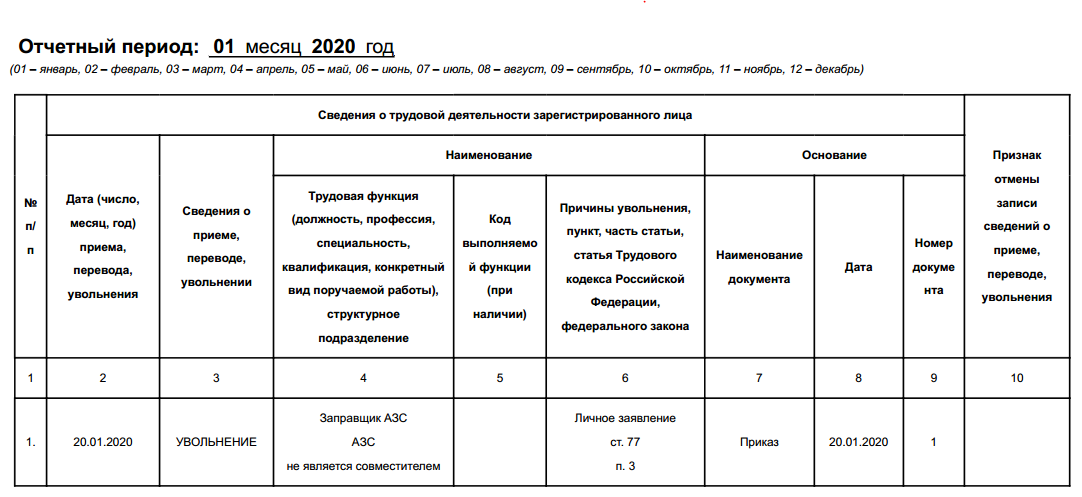 13
Пример № 2 ошибка с кодом результата 30
14
Ошибки , подлежащие исправлению , указаны с кодом 50 поименованы в Постановлении Правления ПФР от 25.122019 № 730п.
15
Пример №1  ошибка с кодом результата 50
16
Пример № 2 ошибка с кодом результата 50
17
Предупреждение  КОД 20
18
Сведения не содержащие ошибки протокол имеет вид
19